Мелешко О.Г., 
учитель МБОУ «Лицей «Сигма» г. Барнаул
Features of Russian national cuisine
практический урок с применением метода кейсов
Best menu
Let's have some rest
Let's invite the guests
Russian dishes
Let's make a shopping list
Home duties
5
1
3
4
2
6
CONTENT
Let's invite the guests
1
Let's invite the guests
Use the information
Before the lesson
Who: The Ivanovs
To: friends and grandparents
Adress: Barnaul, Petrova 286 Street, flat №3
Event: Birthaday party
Time: 5 pm on Saturday
Write invitation cards
In the lesson
Choose the best card
Some of our invitation cards
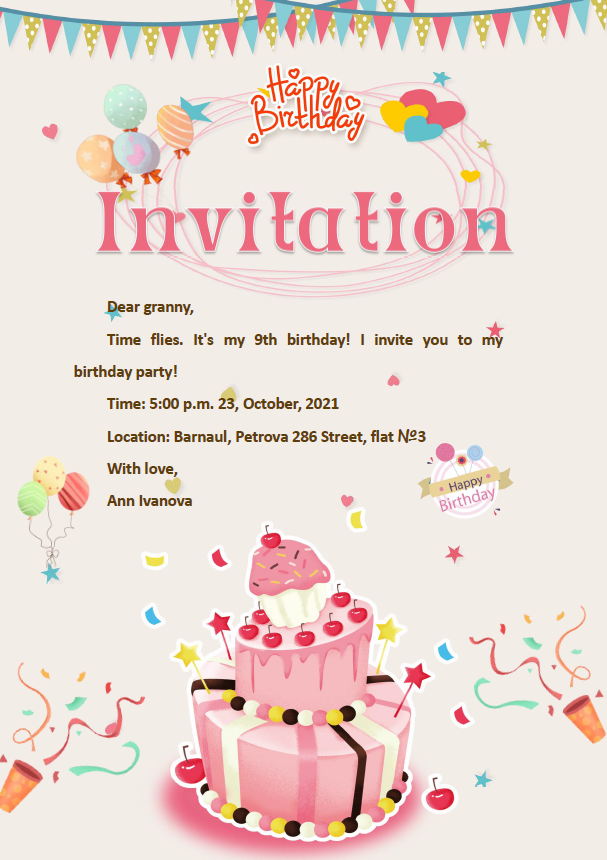 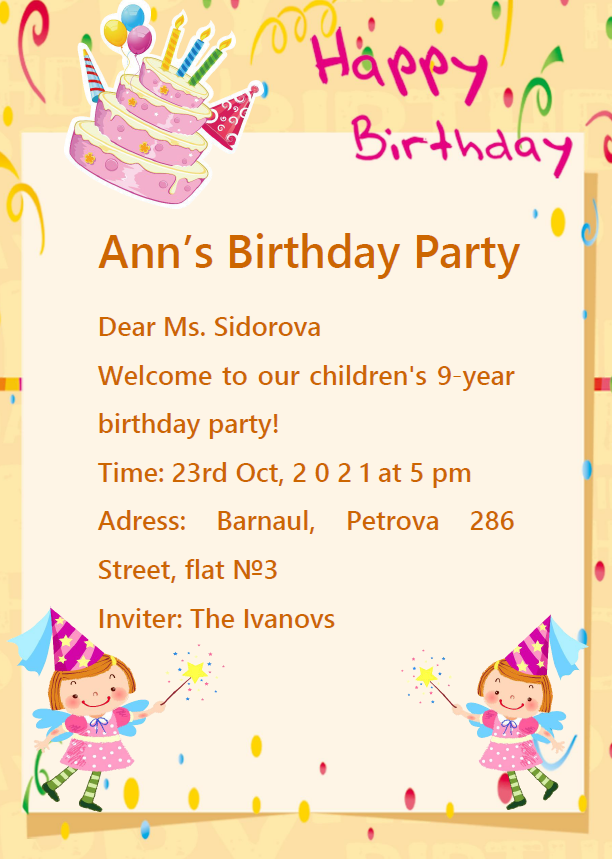 Some of our invitation cards
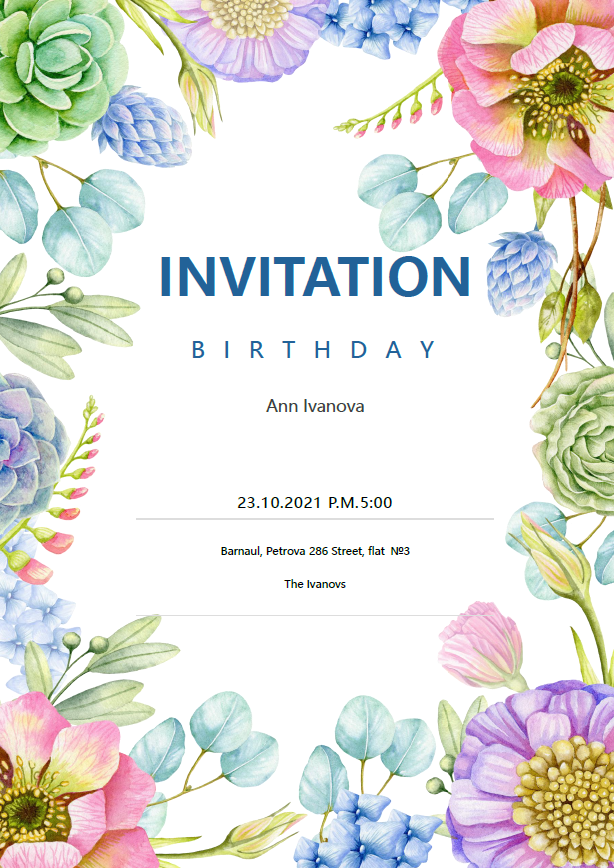 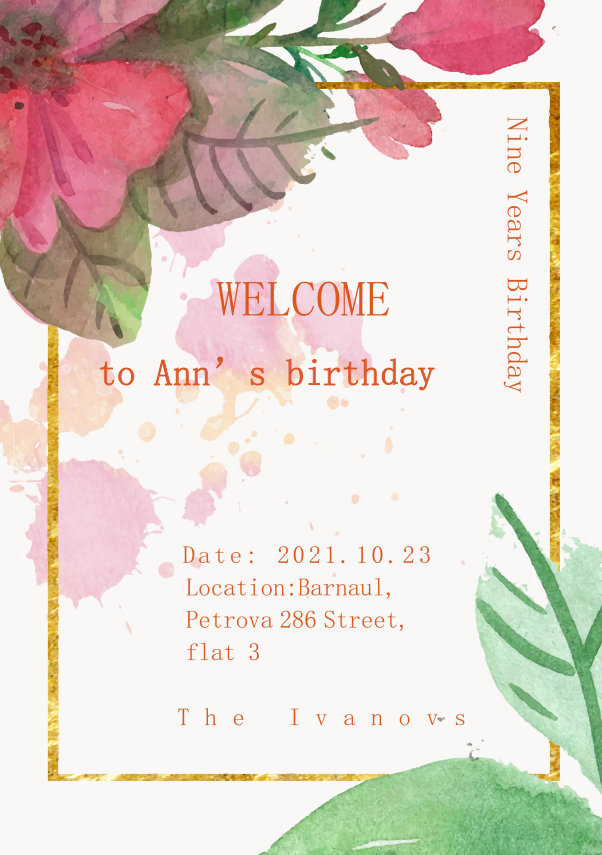 Some of our invitation cards
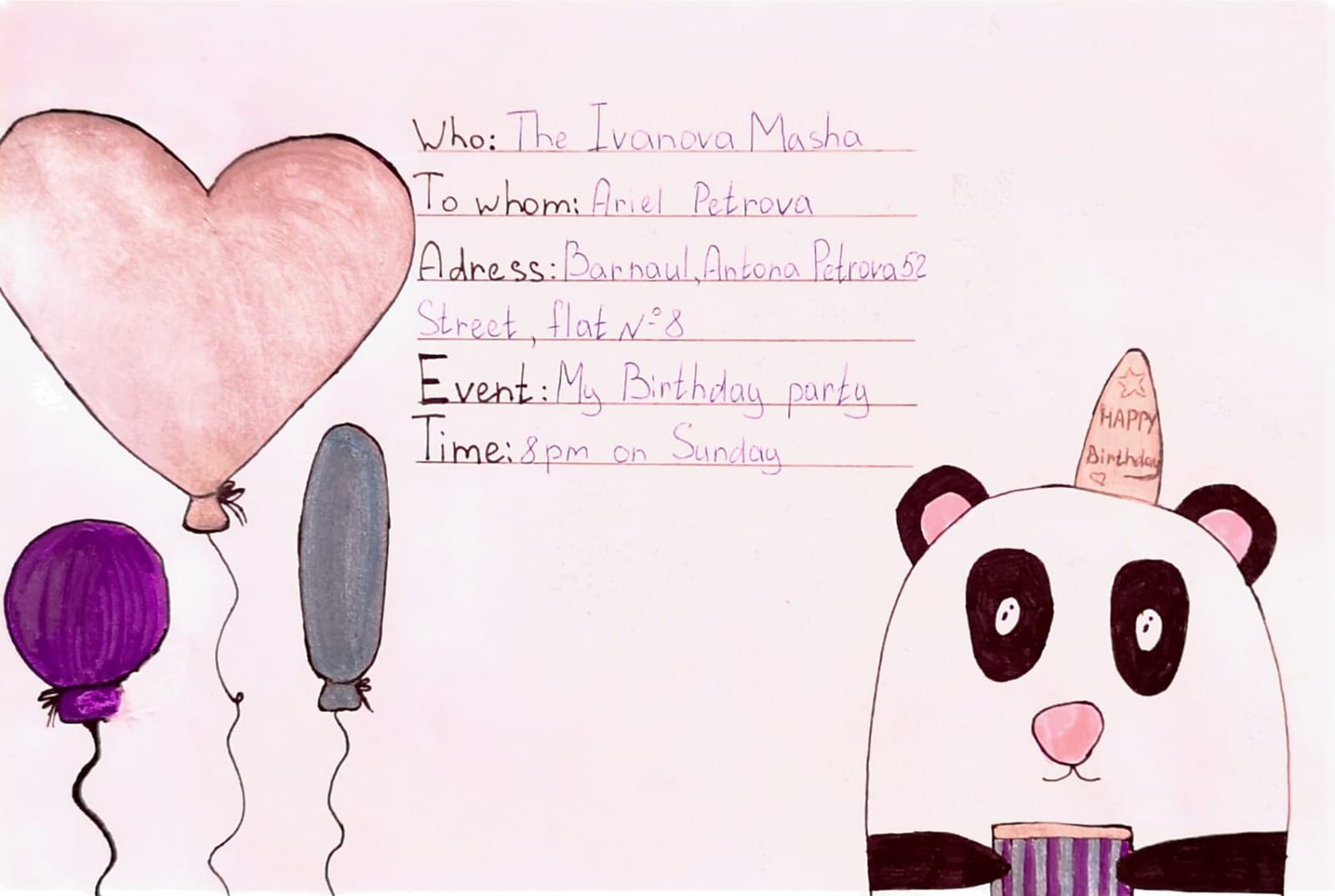 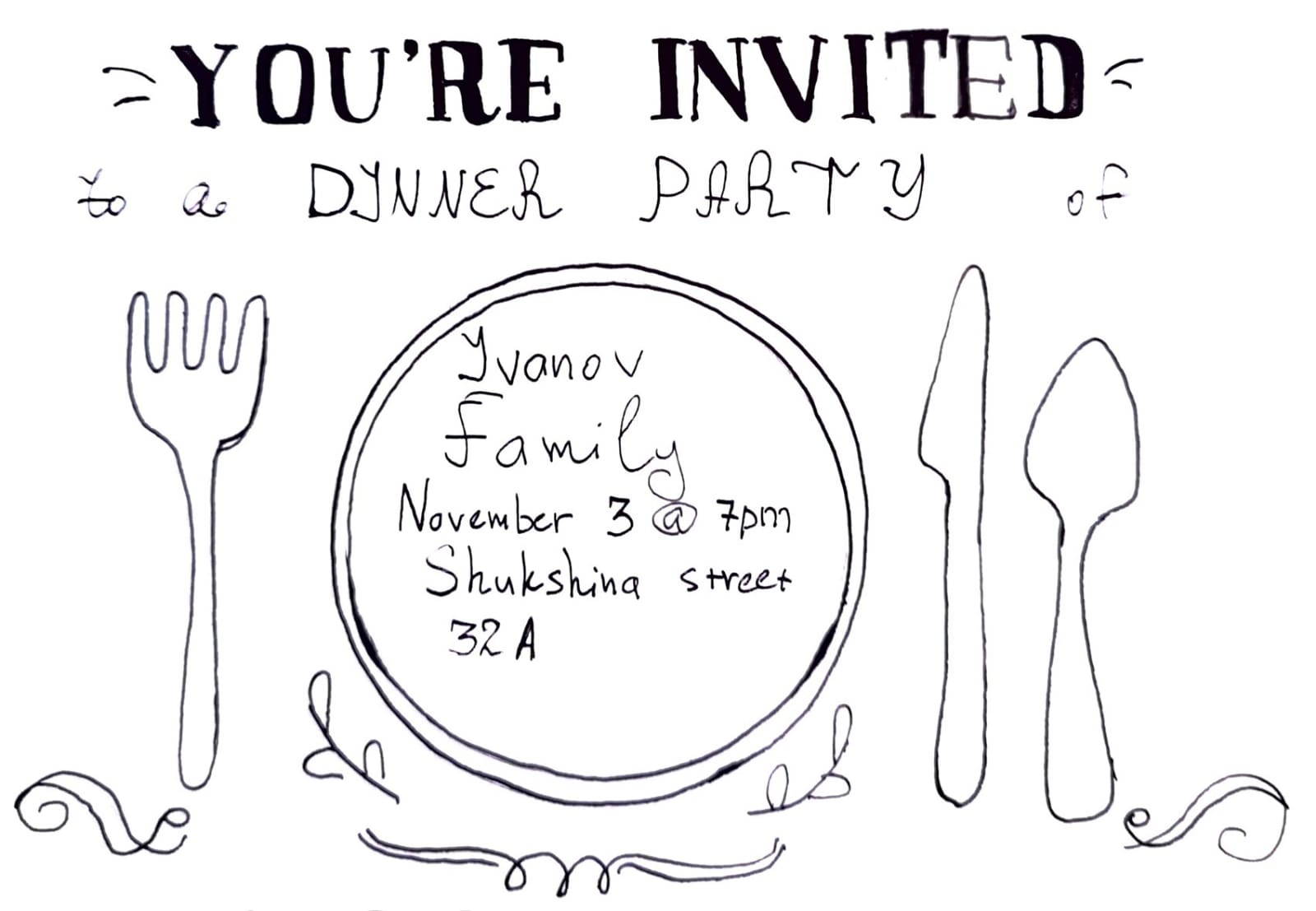 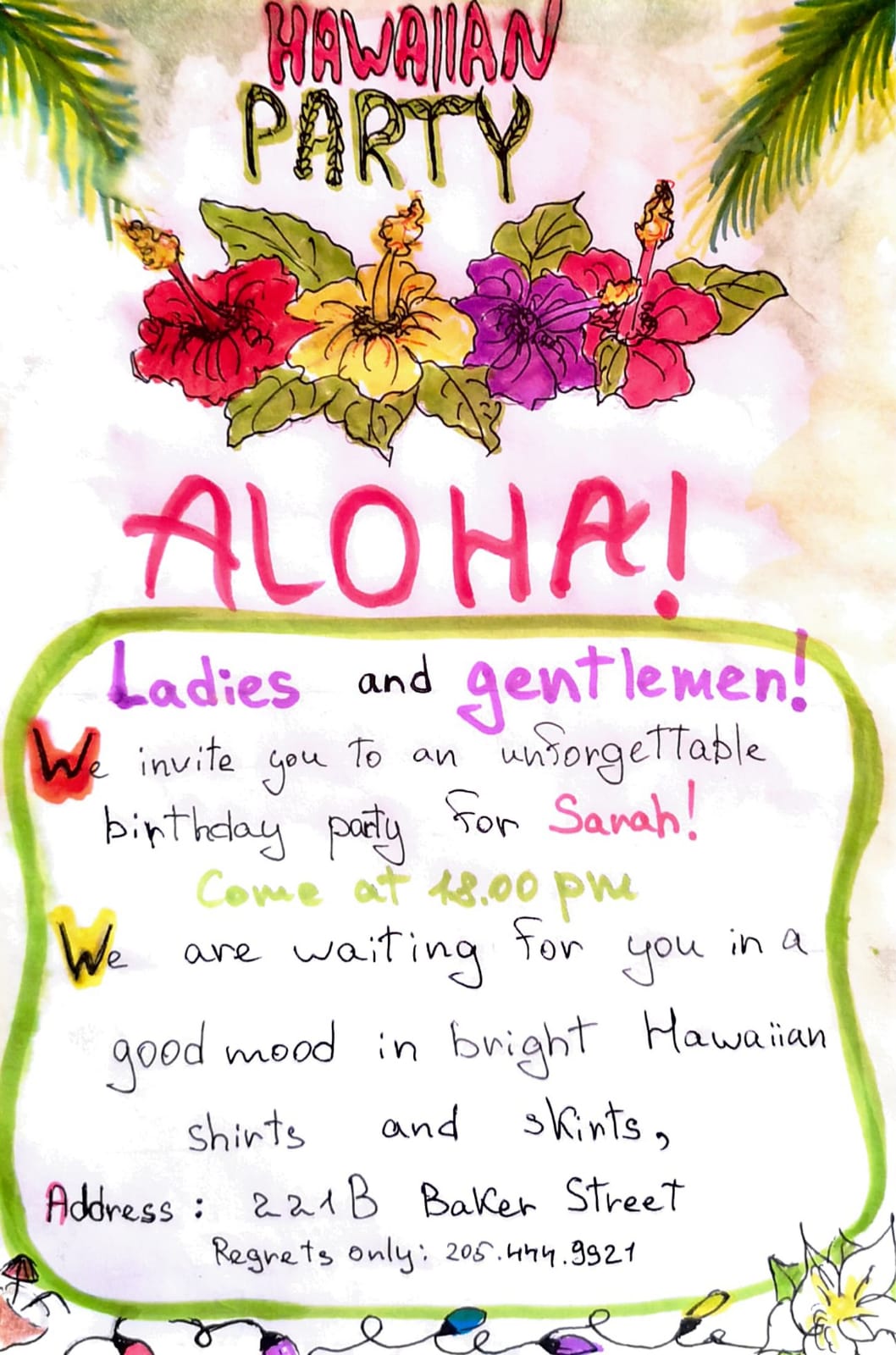 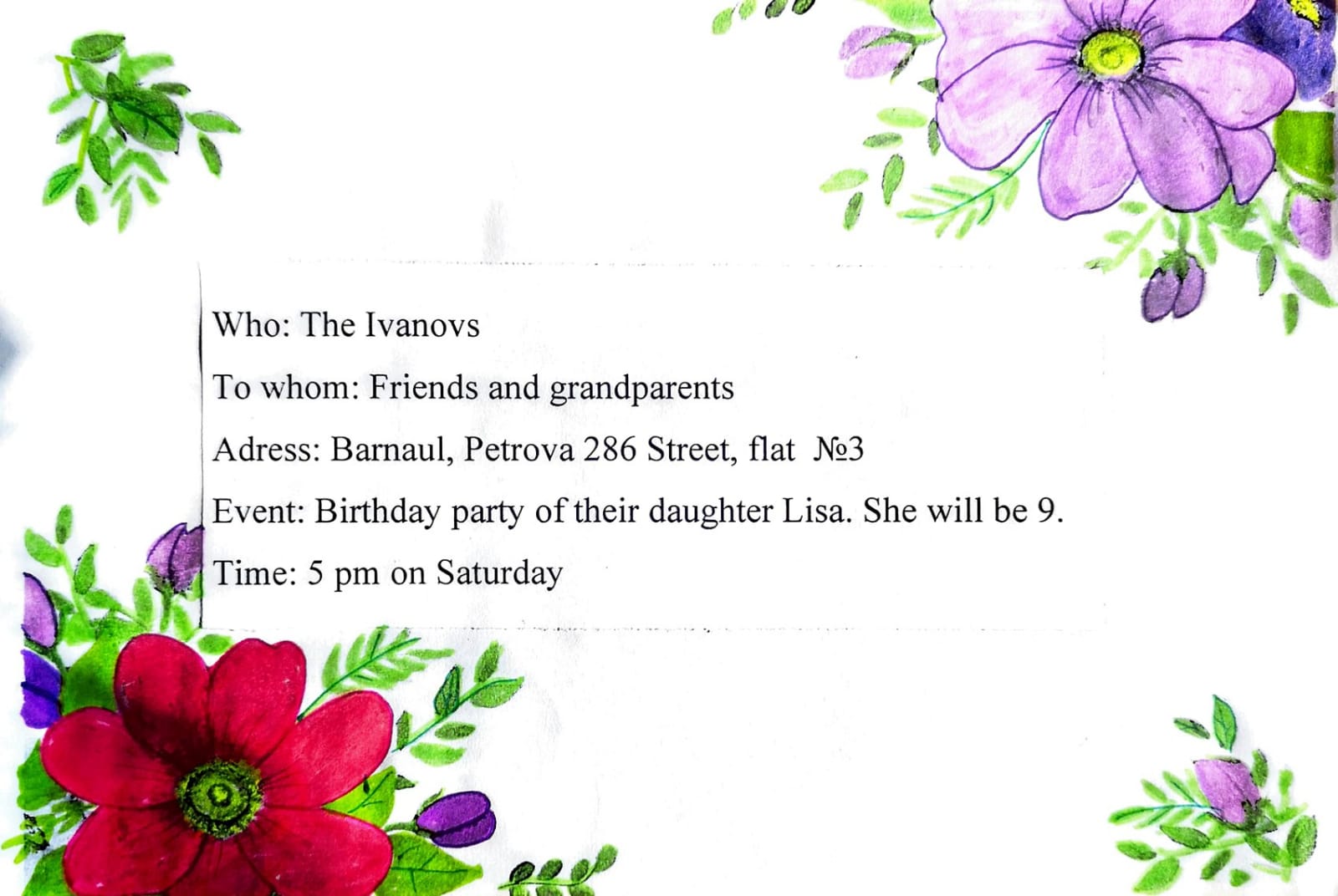 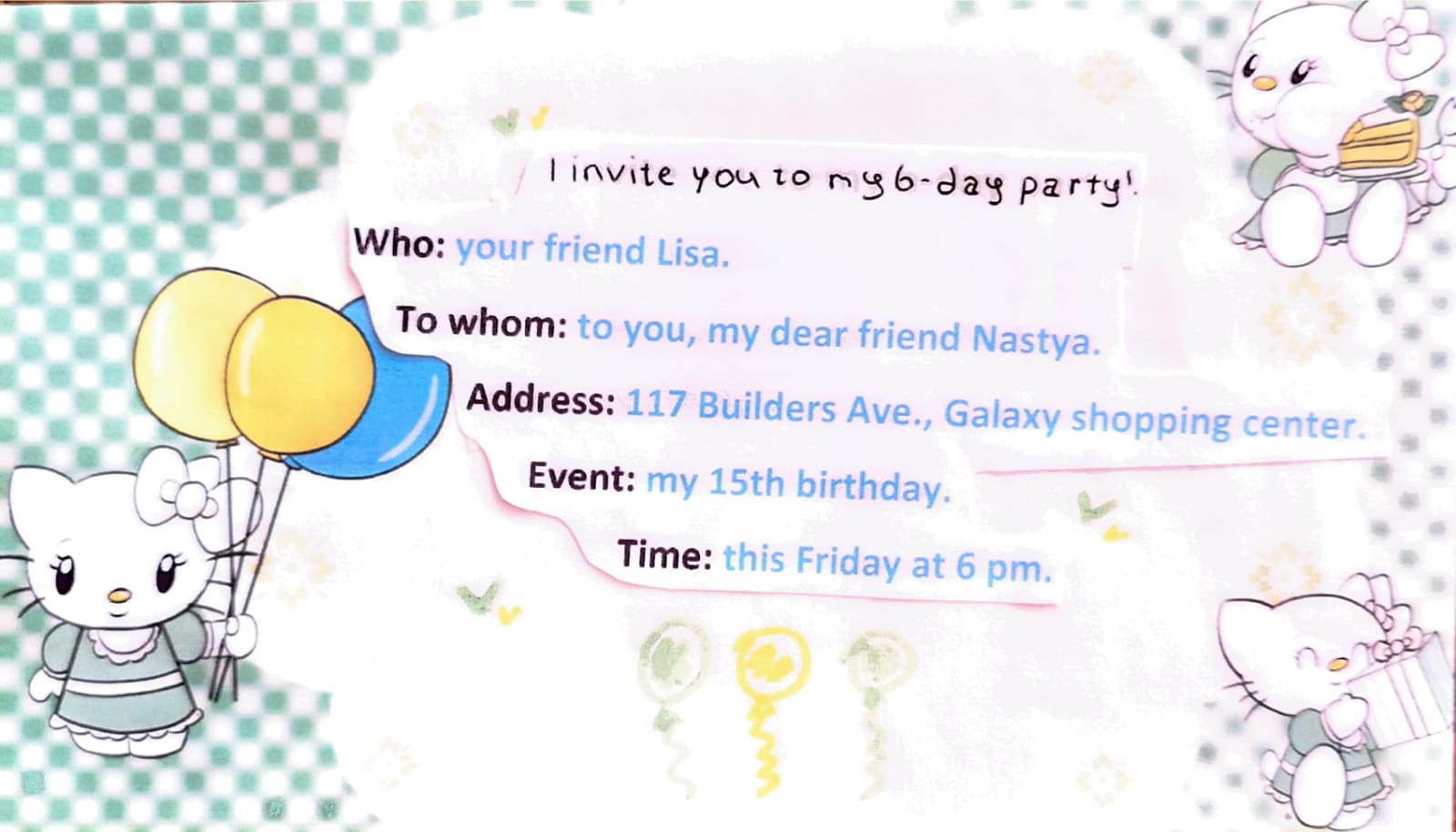 Some of our invitation cards
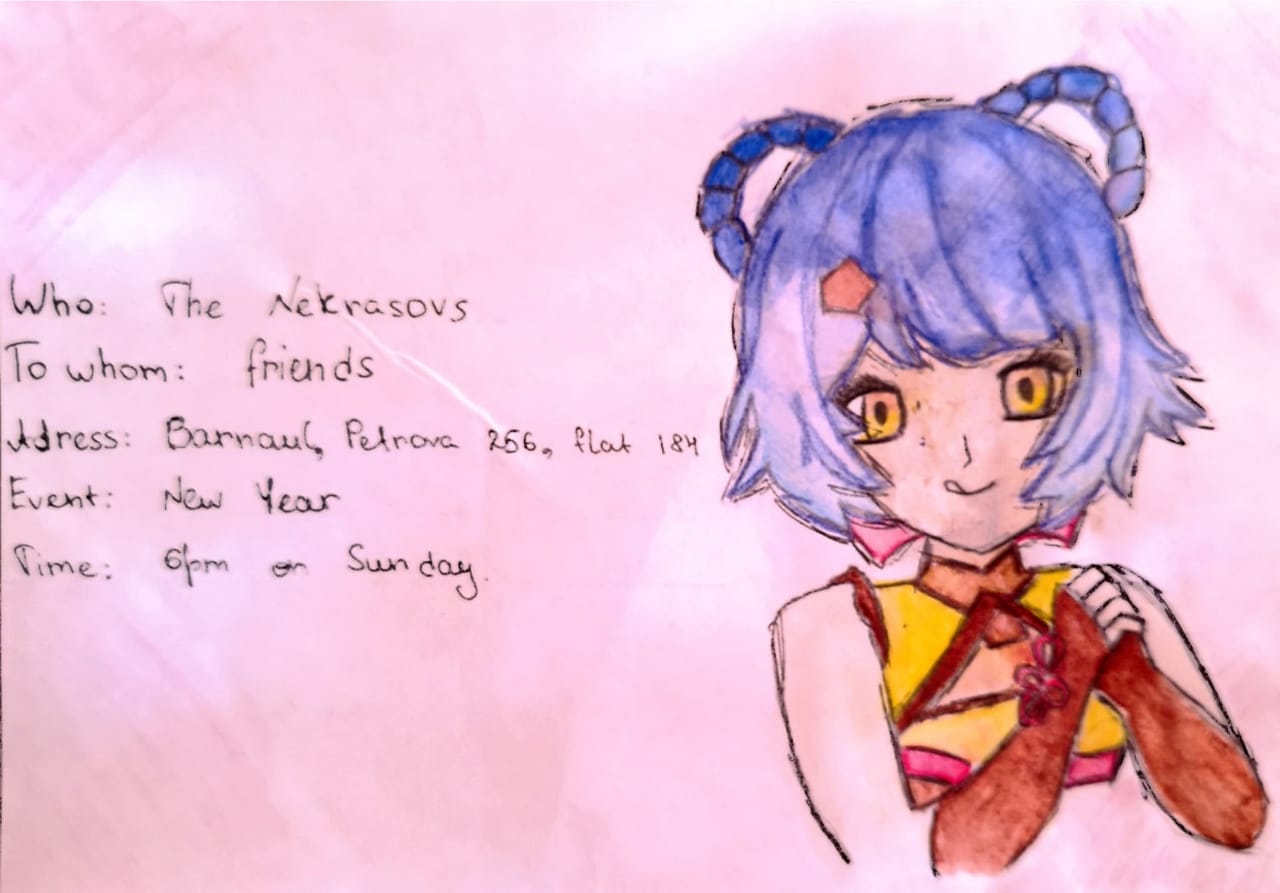 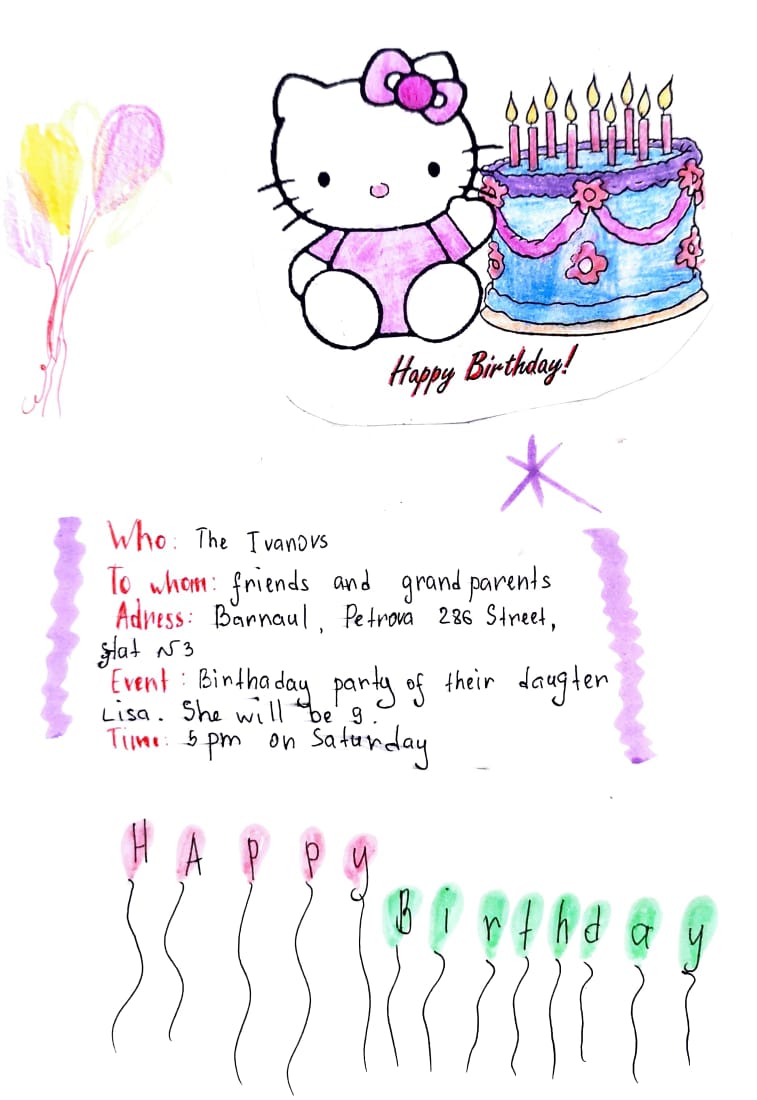 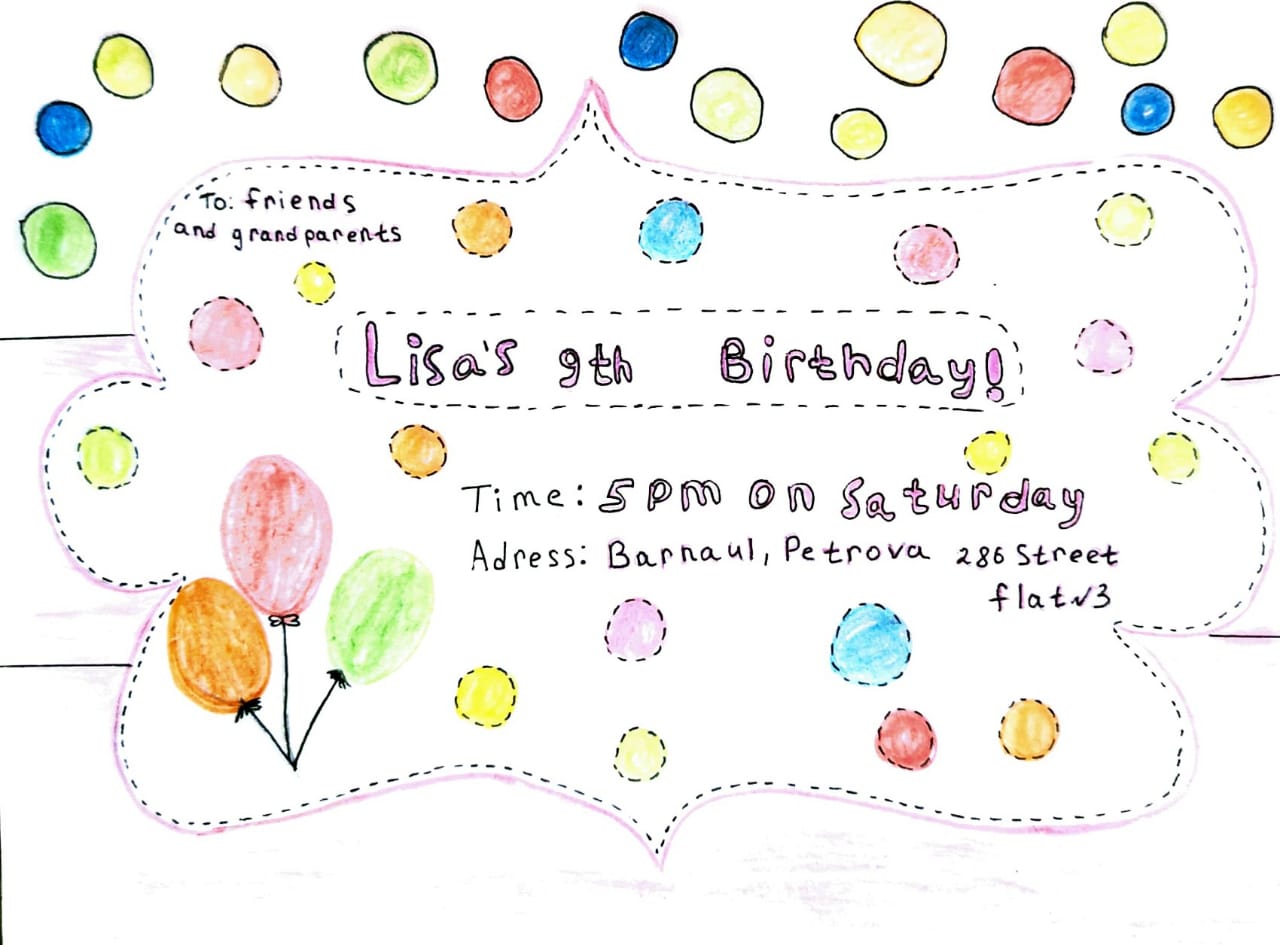 Some of our invitation cards
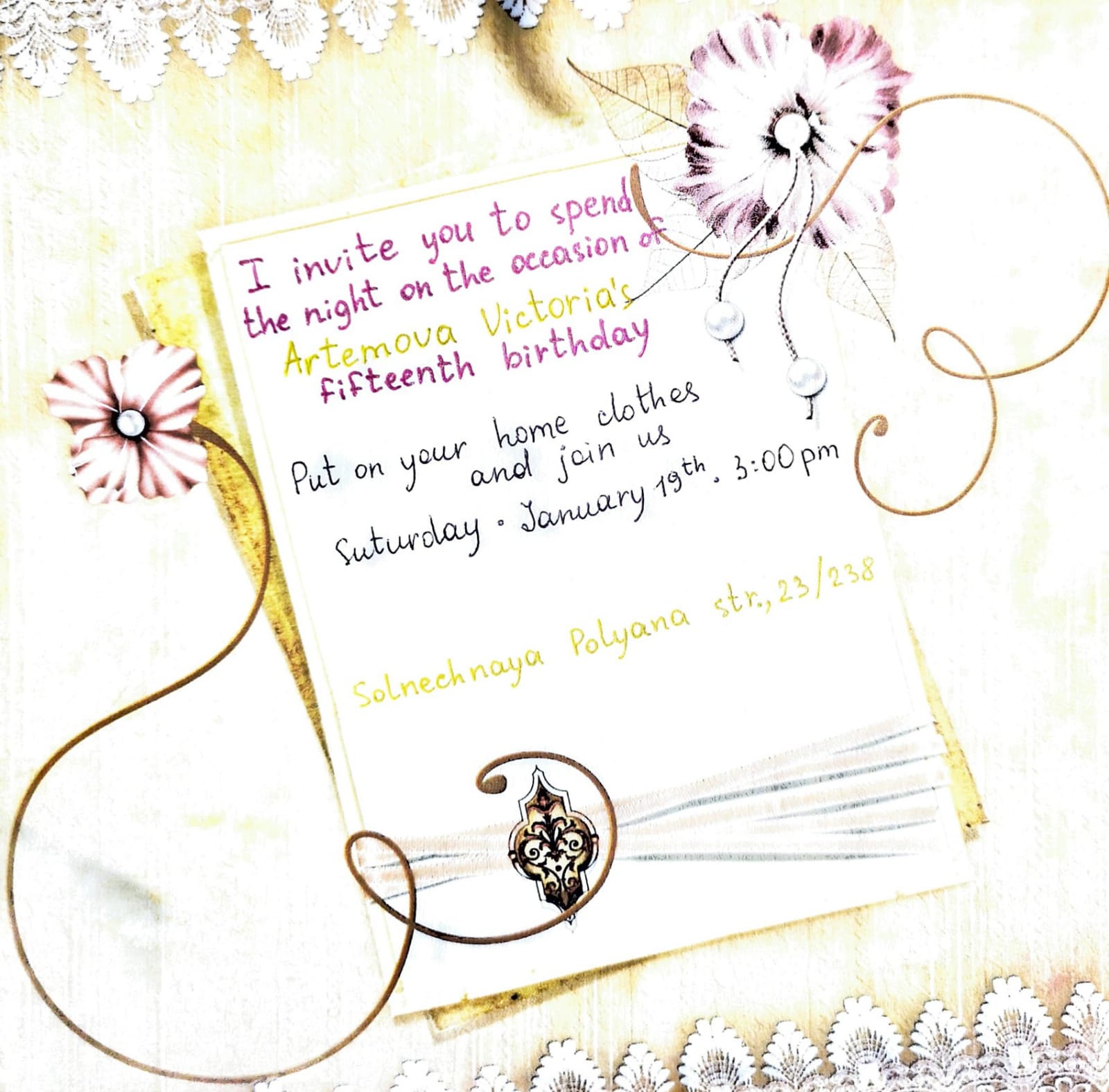 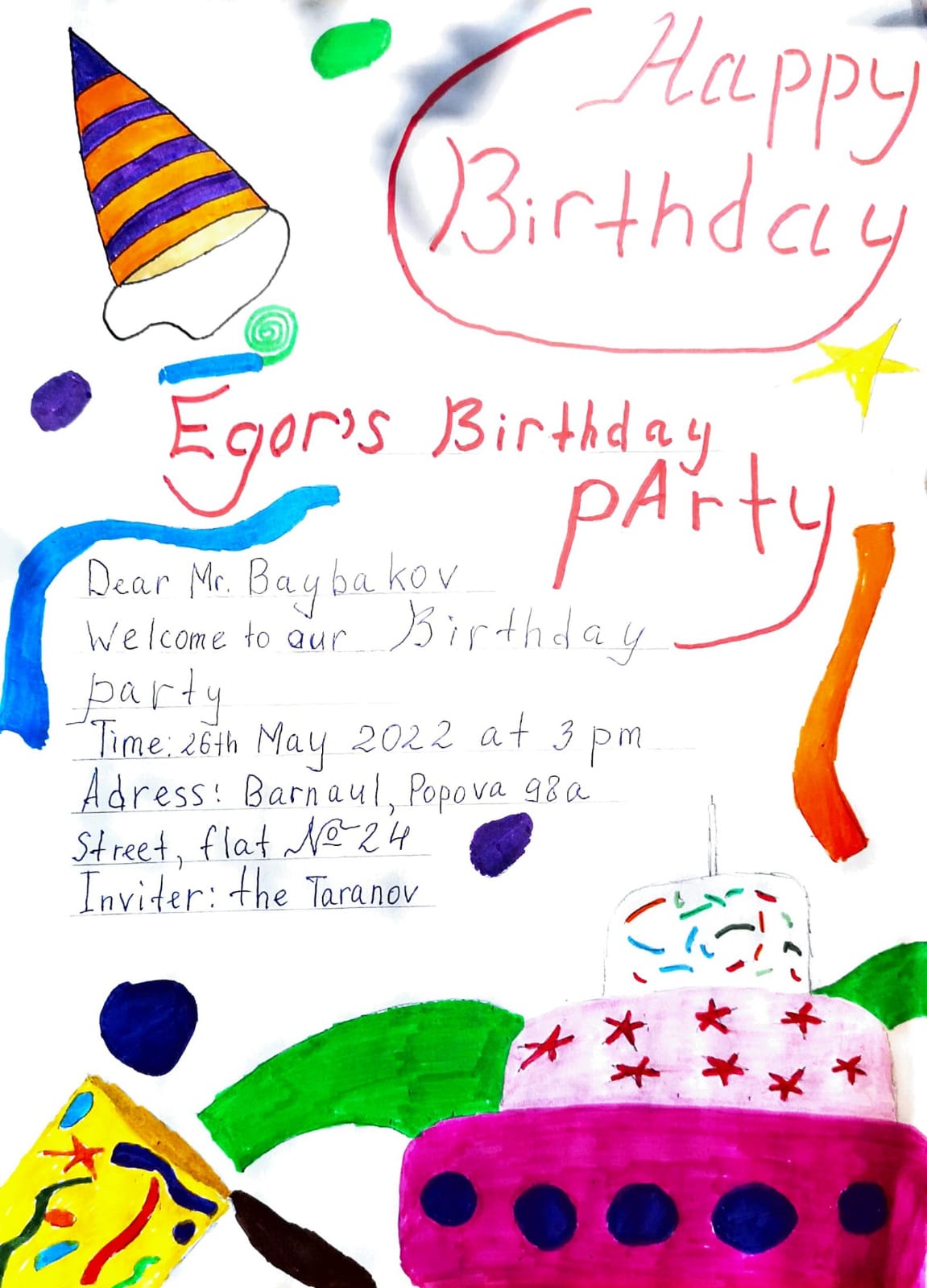 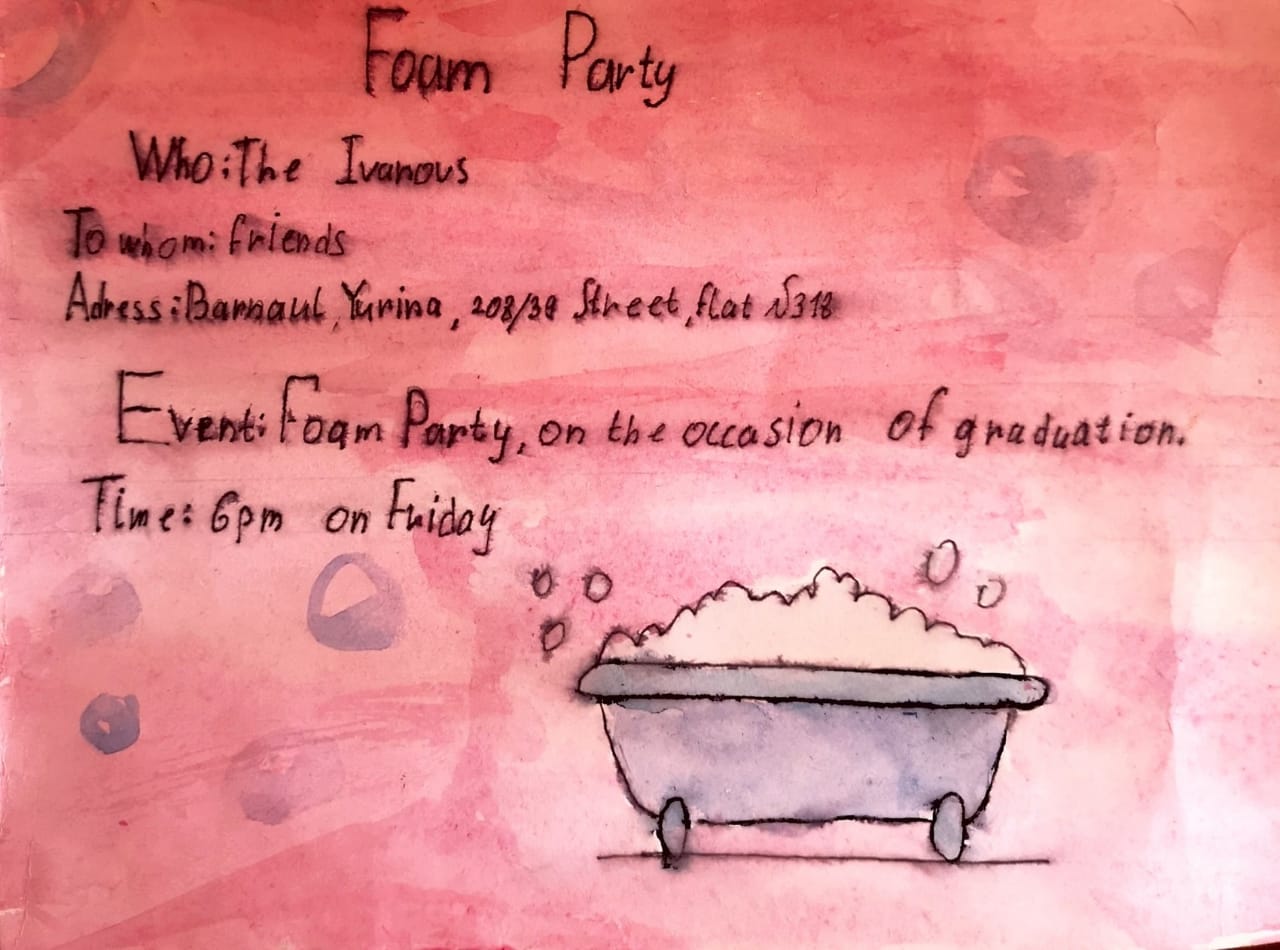 Some of our invitation cards
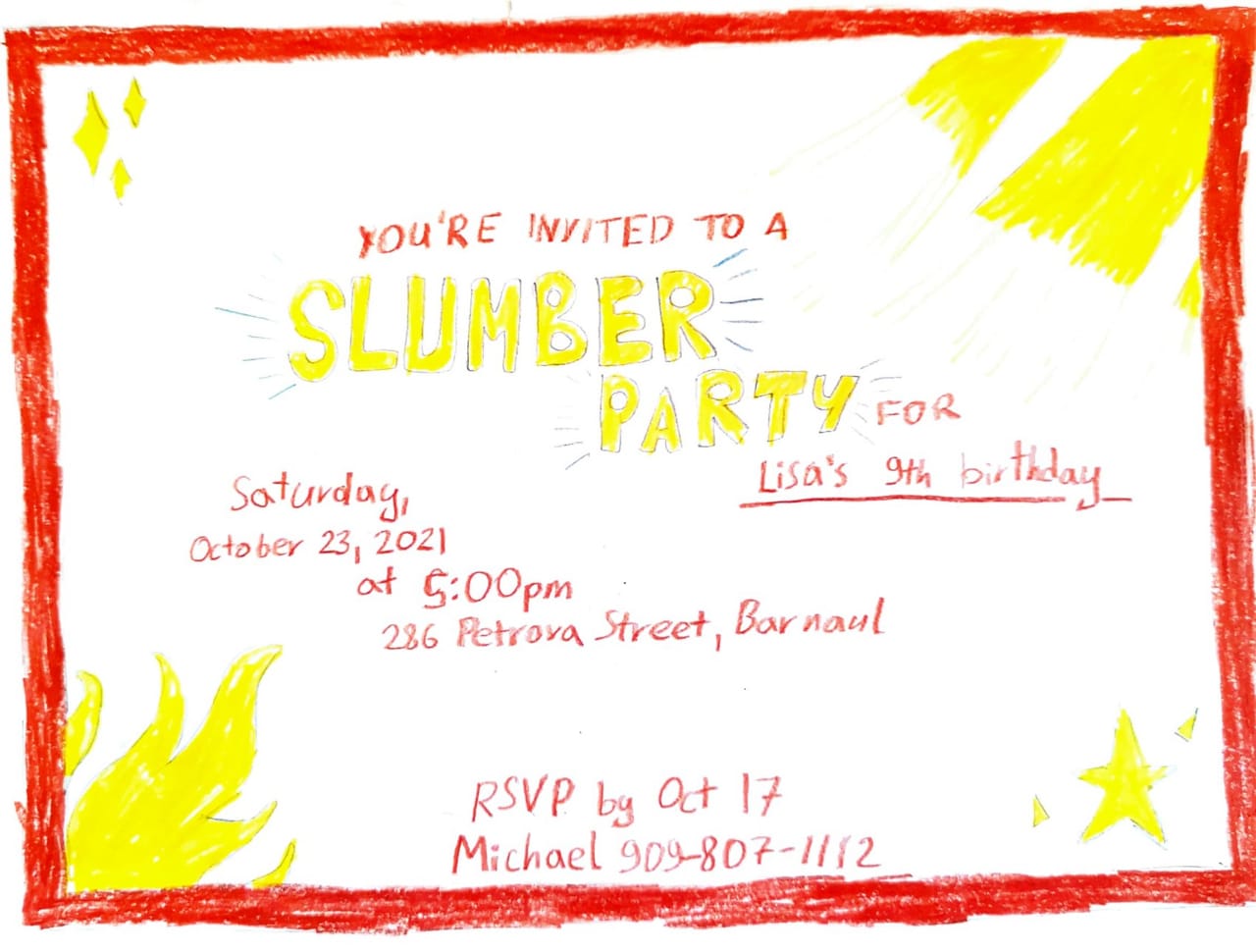 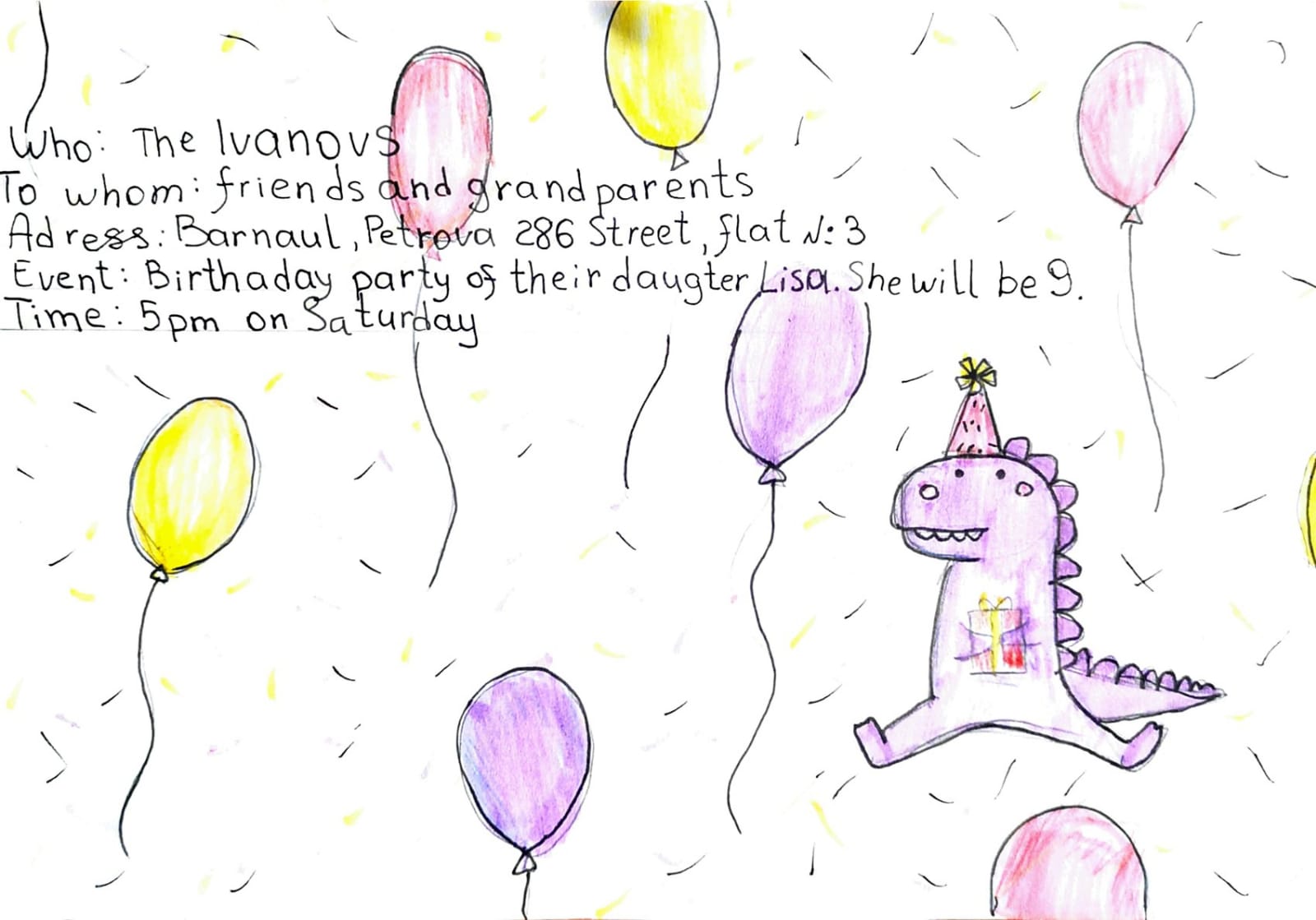 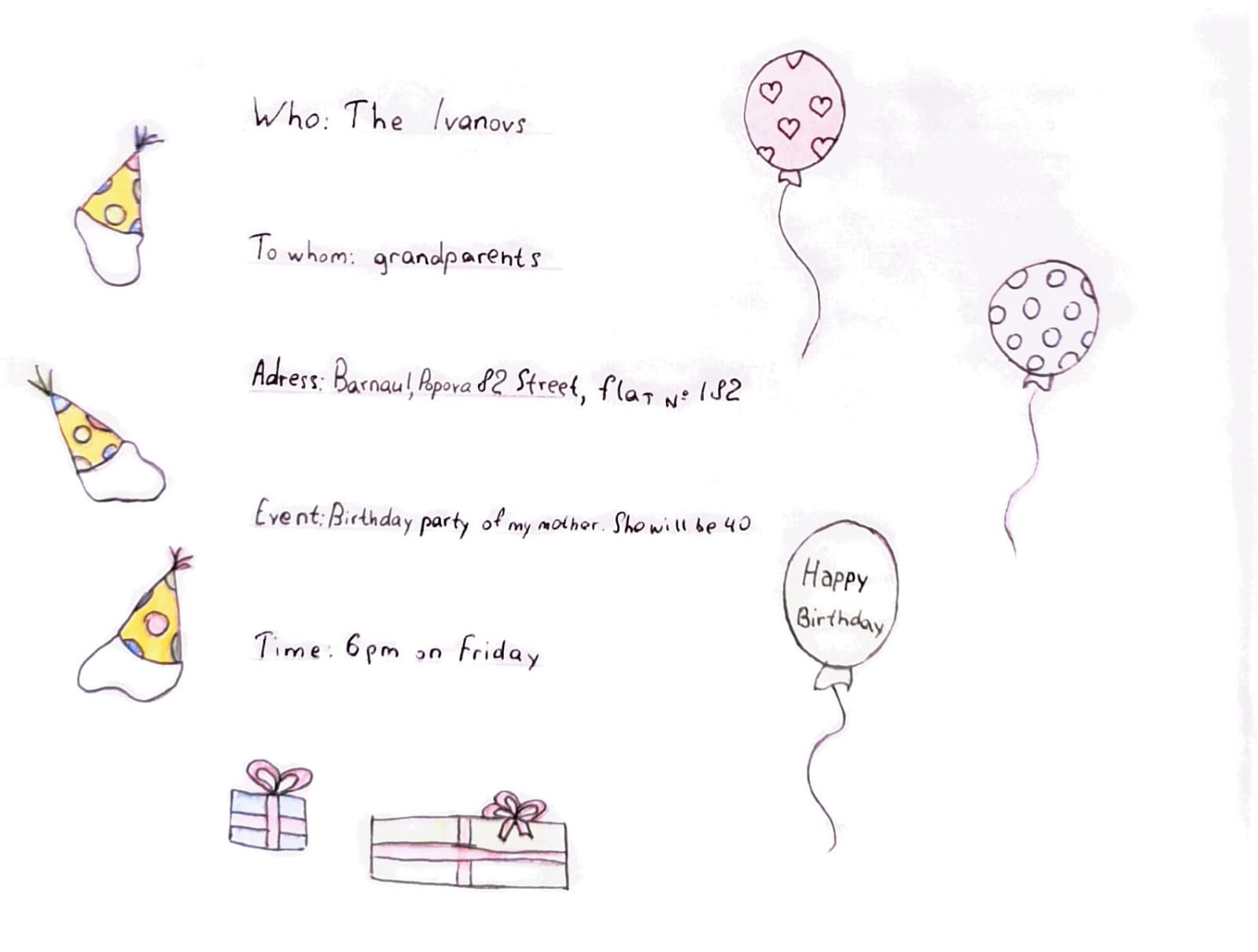 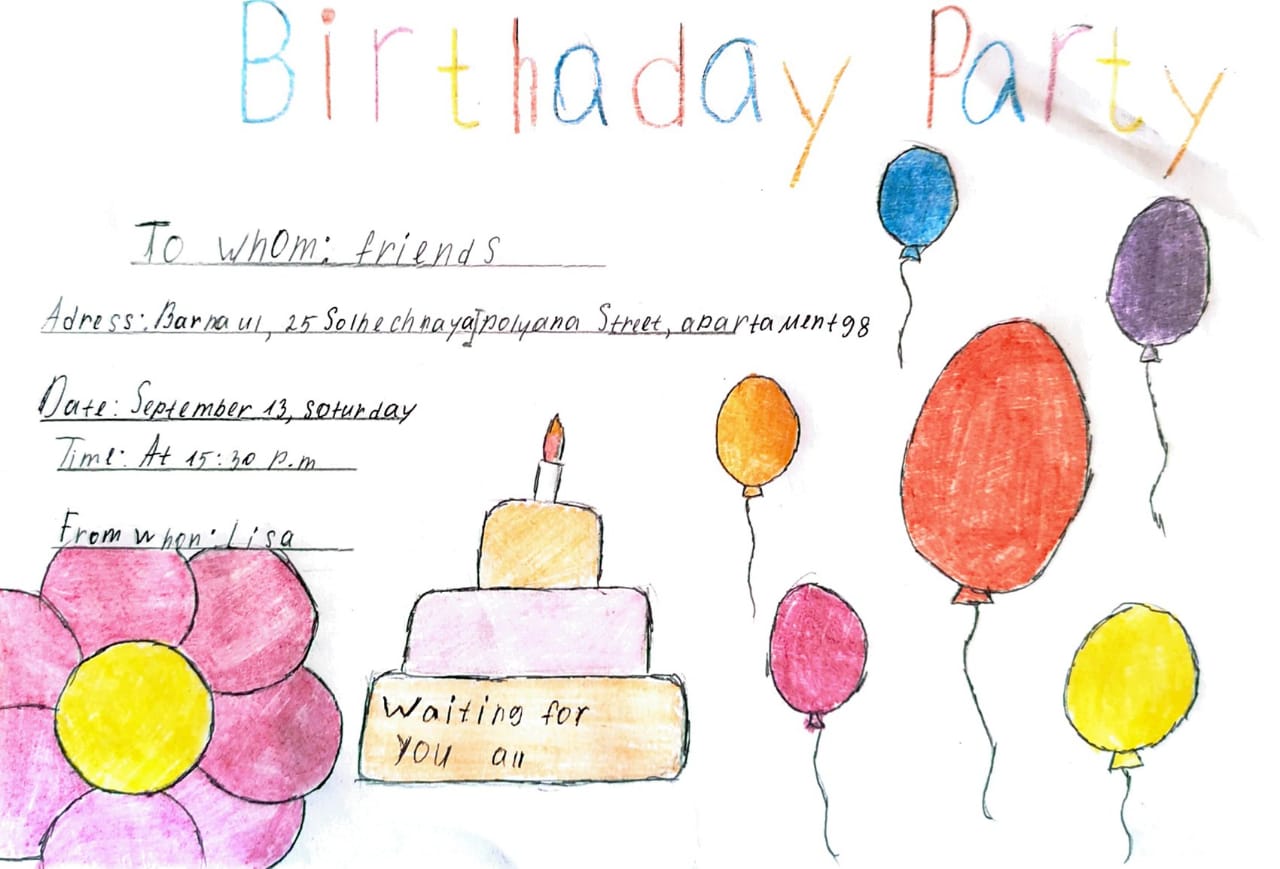 Let's make a shopping list
2
Let's make a shopping list!
Make your shopping lists.
Whose shopping list is the longest?
Russian dishes
3
Russian dishes
Solve the puzzle
0.Okroshka
1.Salo
2.Draniki
3.Kefir
4.Tworog
5.Smetana
6.Vinaigrette
7.Kissel
8.Blini
9.Kasha
10.Shashlyks
11.Golybtsi
12.Shchi
13.Pelmeni
Russian dishes
0.Okroshka
1.Salo
2.Draniki
3.Kefir
4.Tworog
5.Smetana
6.Vinaigrette
7.Kissel
8.Blini
9.Kasha
10.Shashlyks
11.Golybtsi
12.Shchi
13.Pelmeni
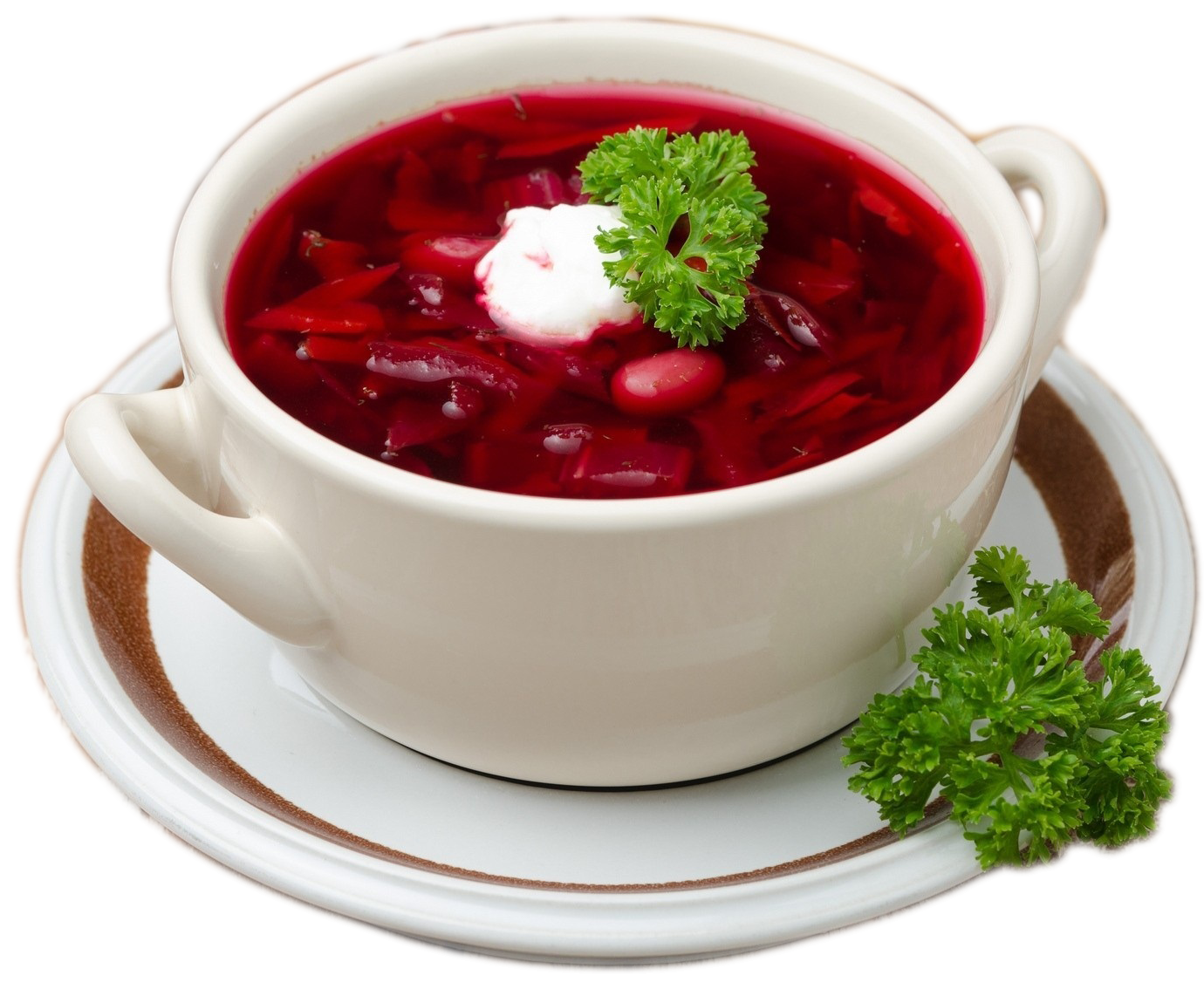 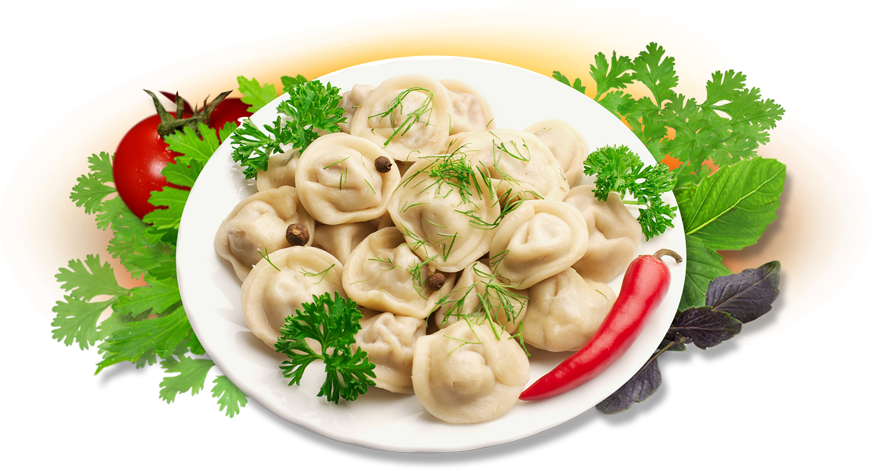 the answers
Let's have some rest
4
Relaxation for your eyes
Relaxation for your eyes
Look left.
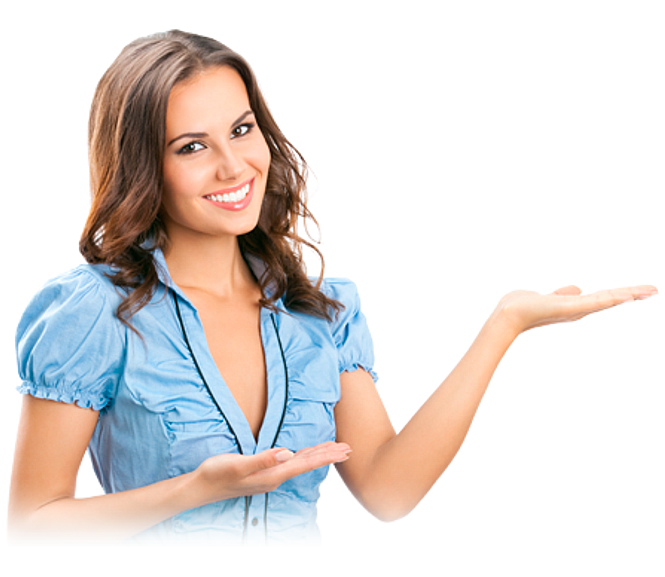 Look right.
Relaxation for your eyes
Look up.
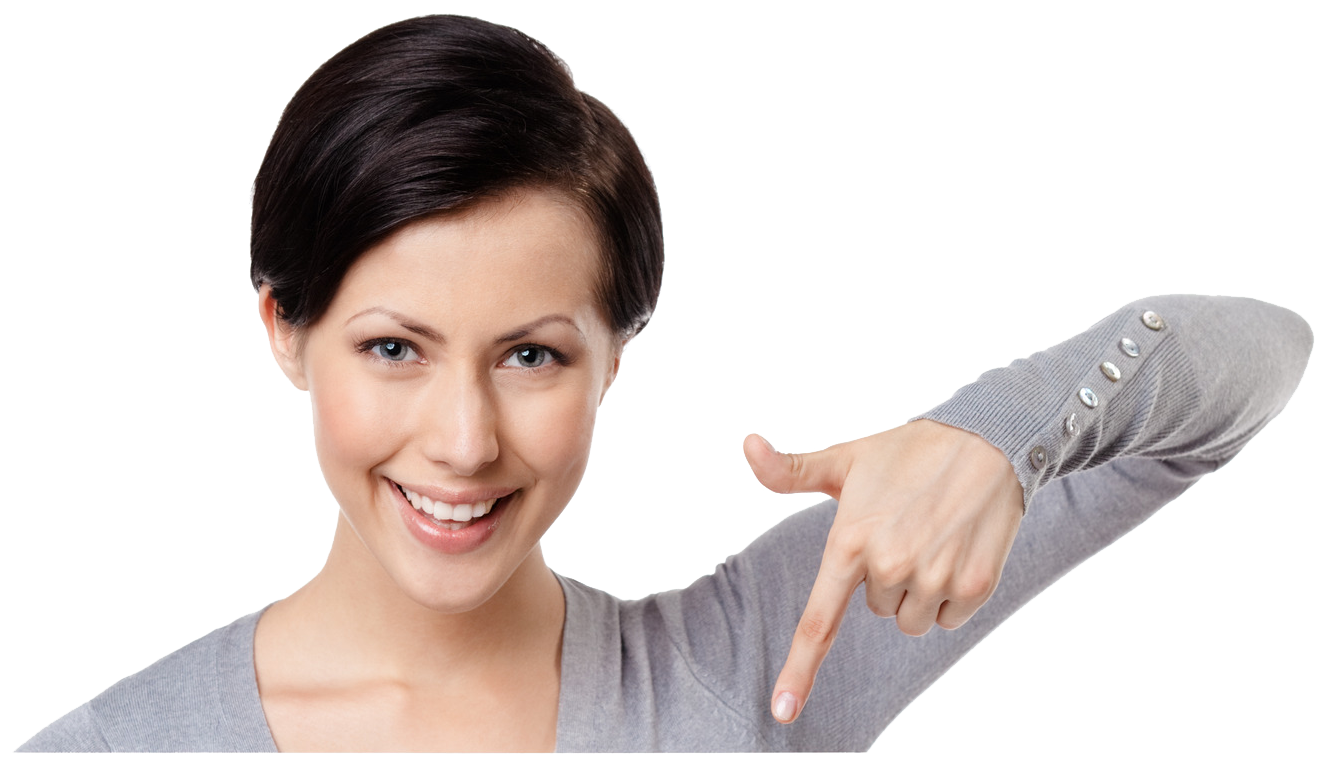 Look down.
Relaxation for your eyes
Look around.
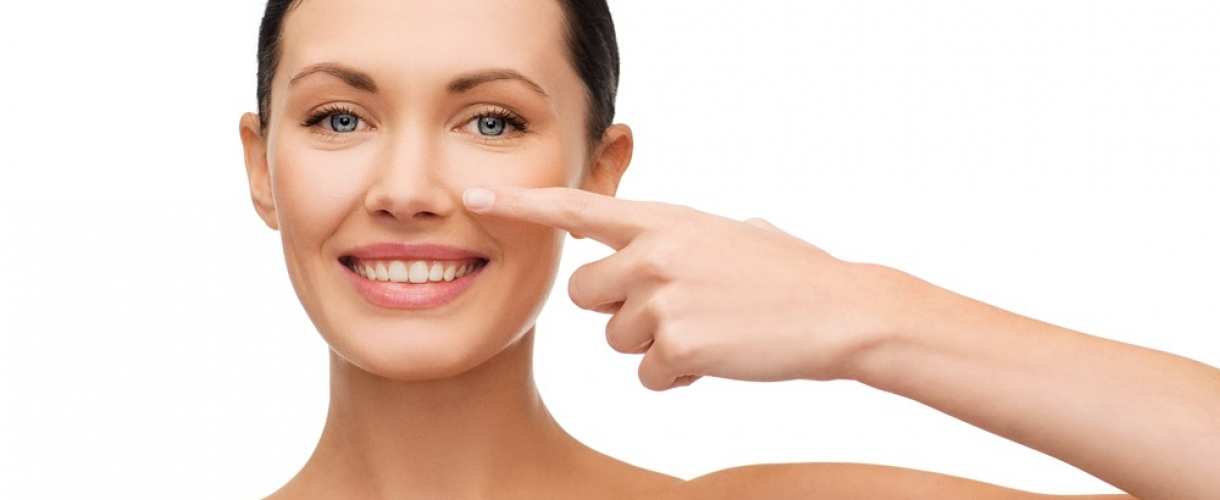 Look at your nose.
Relaxation for your eyes
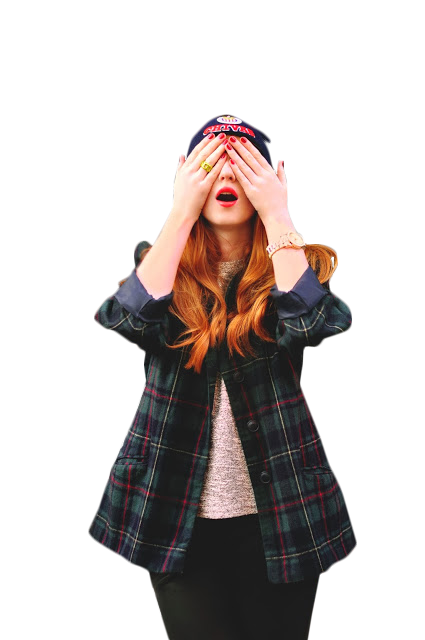 Look at that rose.
Close your eyes.
Your eyes are happy again!
Open, wink and smile.
Best menu
5
Best menu
1
2
Before the lesson
In the lesson
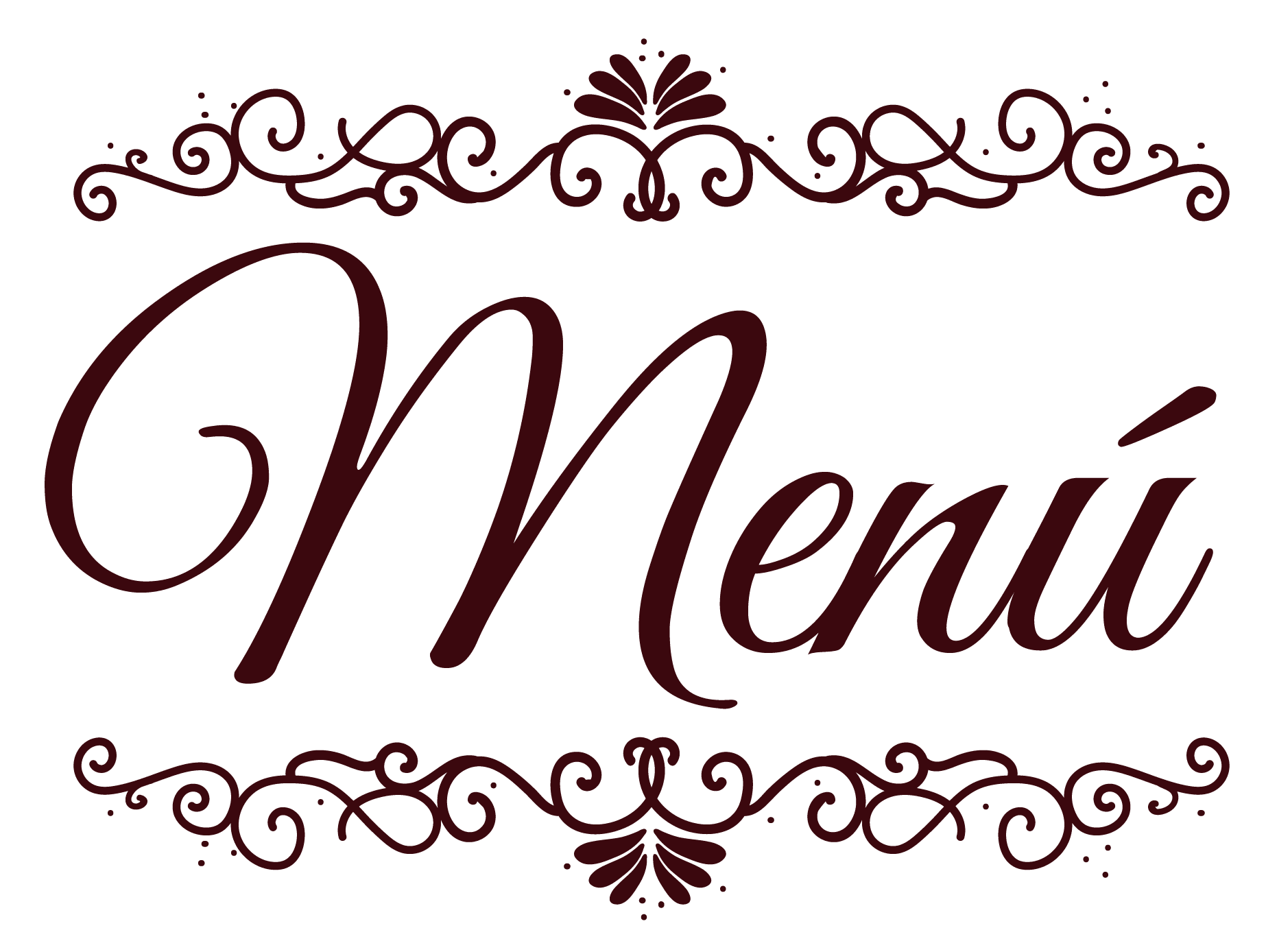 Make cookbooks.
Make  your menu.
Home duties
6
Home duties
Open the brakets and say what the Ivanovs have done before the guests come. Use Present Perfect or Present Perfect Continuous.
It’s 4.30 pm. The Ivanovs are ready to greet the guests. The mother 1. (cook) the dinner. She is very tired because she 2. (cook) for 3 hours. The father 3. (clean) the house. He doesn't like to do it and he is very sad. He 4. (clean) for 4 hours! The son 5. (walk) the dog and the daughter 6. (lay) the table. 
Now the Ivanovs are ready to greet their guests!
Let's check!
1.has cooked
2.has been cooking
3.has cleaned
4.has been cleaning
5.has walked
6.has laid
How do you feel now?
7
Answer the questions
1. Are you happy?
2. Do you like your Enlish lesson?
If your answer is yes, 
     draw «+» in your 
          heart cards.
Thank You